База практики МАОУ СОШ № 159
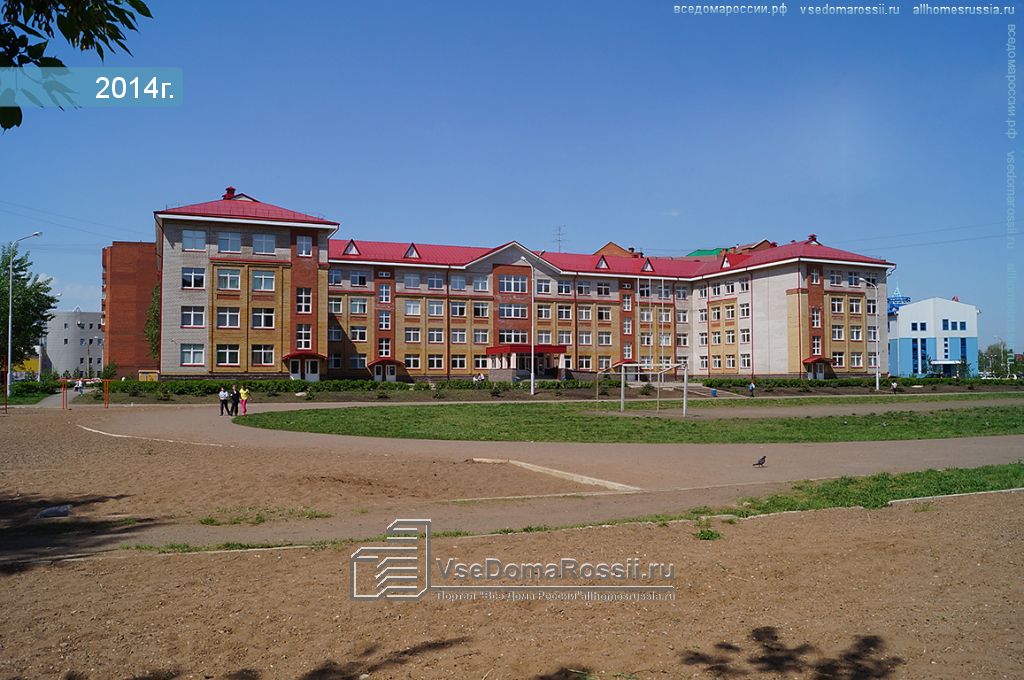 Сроки прохождения практики
со 2 по 14 октября 2017 года
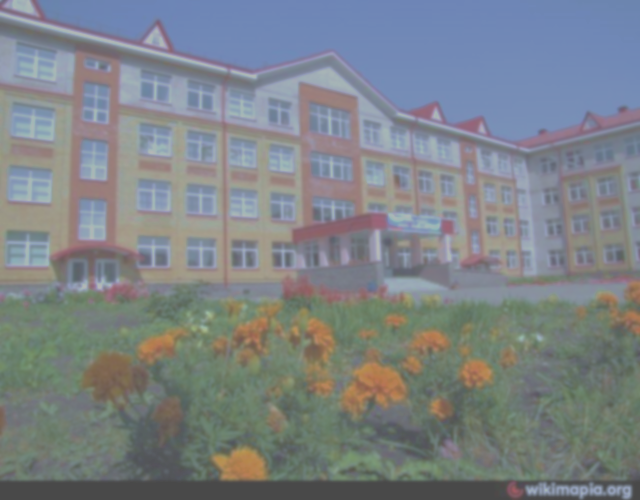 Данные об образовательном учреждении:Адрес: Республика Башкортостан, город Уфа, Октябрьский район, ул. Юрия Гагарина, д.59
Руководство педагогической практикой в школе
Директор: Семенова Юлия Александровна
Учителя физической культуры: 		
Арсланова Гузель Флюровна;
Мардеева Альбина Ириковна; 
Сиухов Михаил Сергеевич; 
Стерехов Евгений Петрович
Практику по ФК проходили студенты:Кереселидзе Гиорги
Файзуллин Радмир
Мигранов Альберт
Иии.. Минниахметов Рушан
Практика всем ОЧЕНЬ понравилась!Благодарим за внимание